The Heat Equation on Fractals and other Discrete Domains
By: Martin D. Buck (with a great deal of help from Matt Begue)
Outline
Introduction to Fractals
Contractions maps and the self-similar identity
The Graph Laplacian
The Heat Equation
The Cycle Graph
The Spectral Dimension of the Octagasket
Introduction to Fractals
Introduction to Fractals
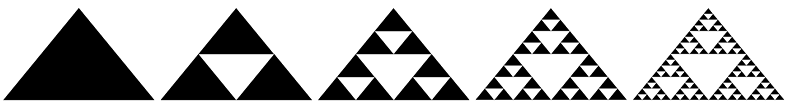 The Graph Laplacian
The Graph Laplacian
The Heat Equation
The Heat Equation on Graphs
The Heat Equation on a Cycle Graph
Heat Kernel AsymptoticS
Heat Kernel Asymptotics
Heat Kernel Asymptotics